Partnerships
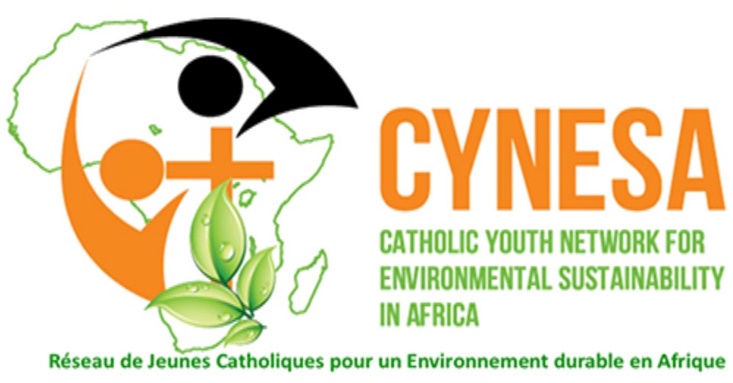 Experience of the Catholic Youth Network for Environmental Sustainability in Africa (CYNESA)
Presented by: Allen Ottaro, Founder and Executive Director
February 4th 2021
Kiswahili proverb: “Umoja ni nguvu, utengano ni udhaifu”. (Unity is strength, division is weakness)
“All of us can cooperate as instruments of God for the care of creation, each according to her own culture, experience involvements and talents.” Pope Francis, Laudato Si’. [14]
Through partnerships, CYNESA is:
Fostering intra and inter-generational dialogue on care for our common home;
Building capacity of young people on Catholic Social Teaching and contemporary environmental issues;
Engaging in a variety of environment and development policy dialogues;
Developing environmental advocacy skills and experience;
Supporting young people to implement environmental projects.
Intra and inter-generational dialogue:
Laudato Si’ Conference in Nairobi, 2019: In partnership with UN Environment, Dicastery for Promoting Integral Human Development and WWF Regional Office for Africa
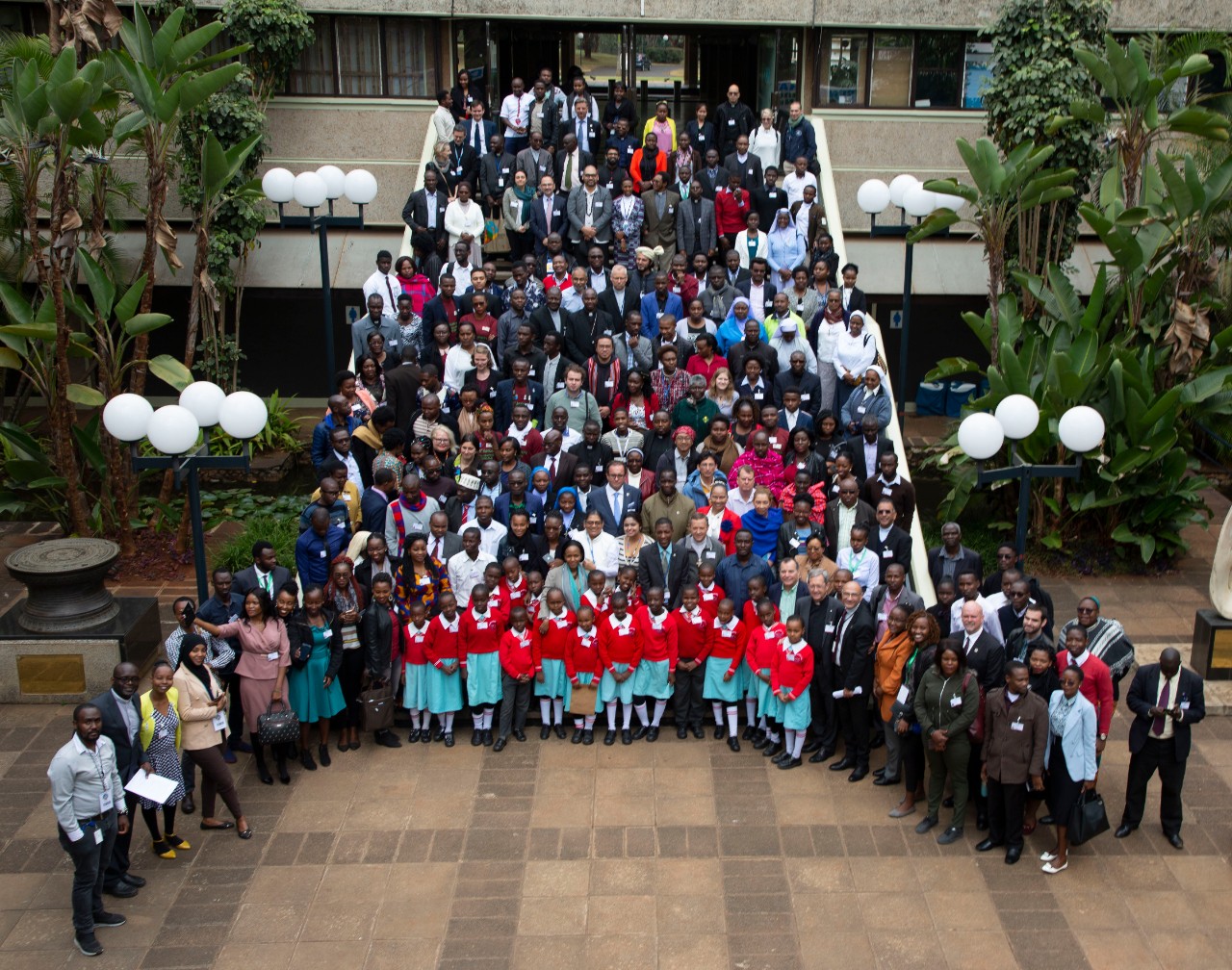 Capacity building
Conversations on climate change in Accra, Ghana; in partnership with the Arrupe Jesuit Institute:
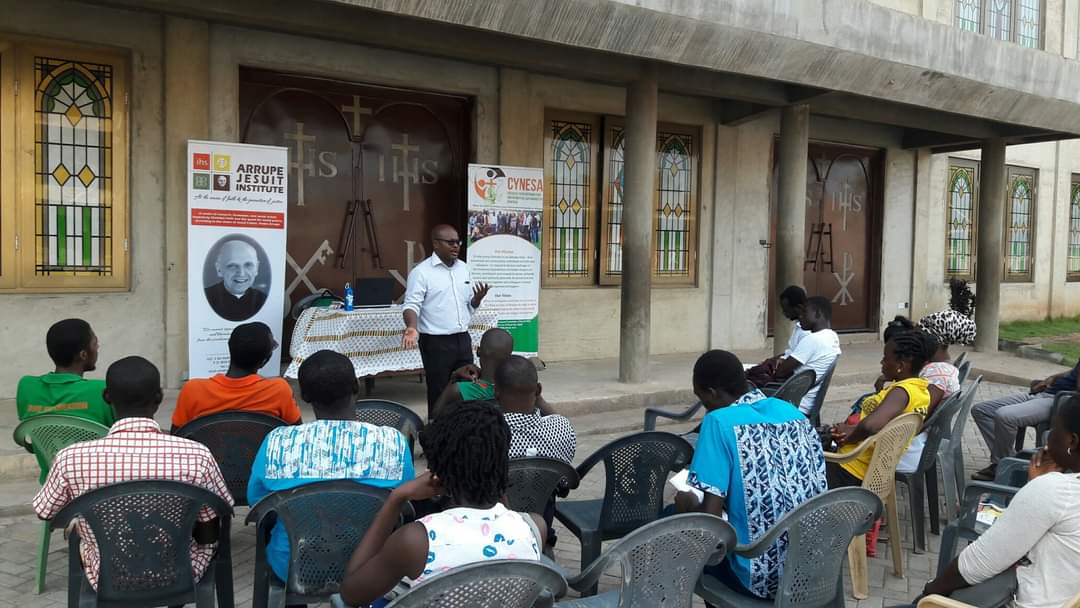 Environmental Policy Dialogues
Meeting of Catholic groups at COP25; GCCM member organizations and partners (REPAM, CIDSE, REBAC, CYNESA)
Meeting of the International Partnership on Religion and Development (PaRD)
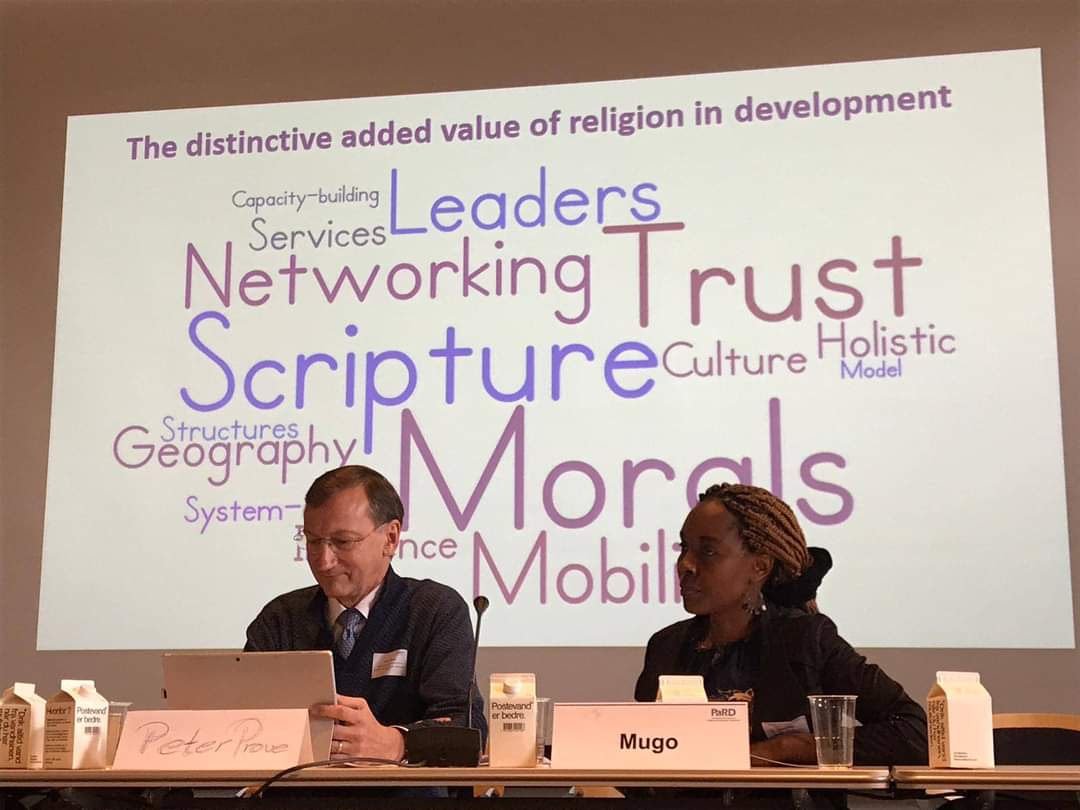 Environmental Advocacy training
Faith Leaders Environmental Advocacy Training (FLEAT), in partnership with the Southern Africa Faith Communities Environment Institute (SAFCEI)
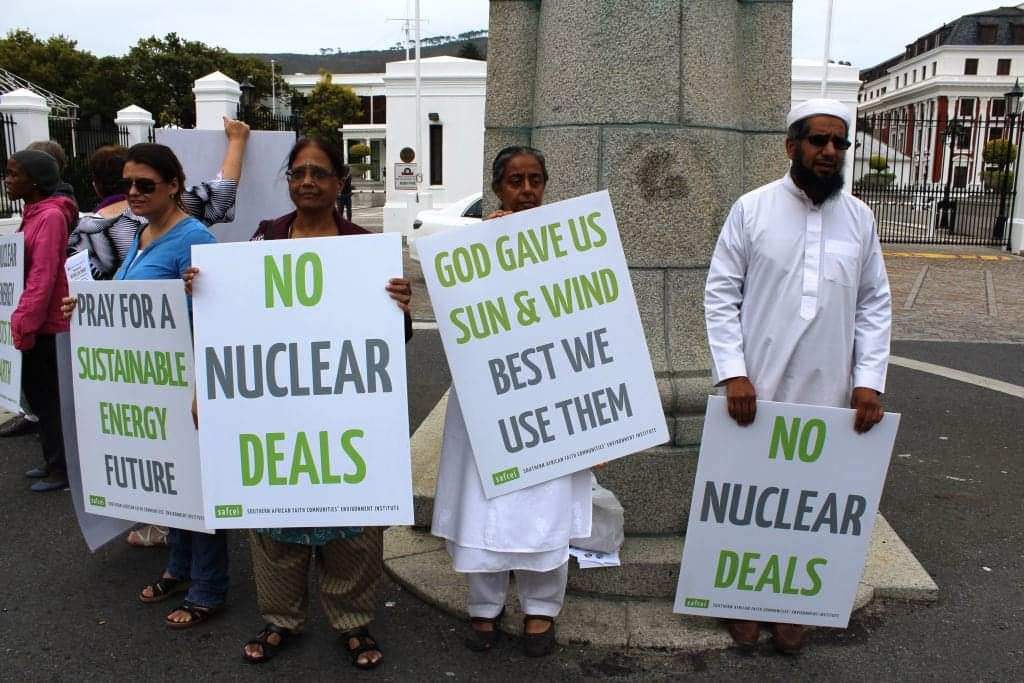 SAFCEI’s Weekly #NukeVigil
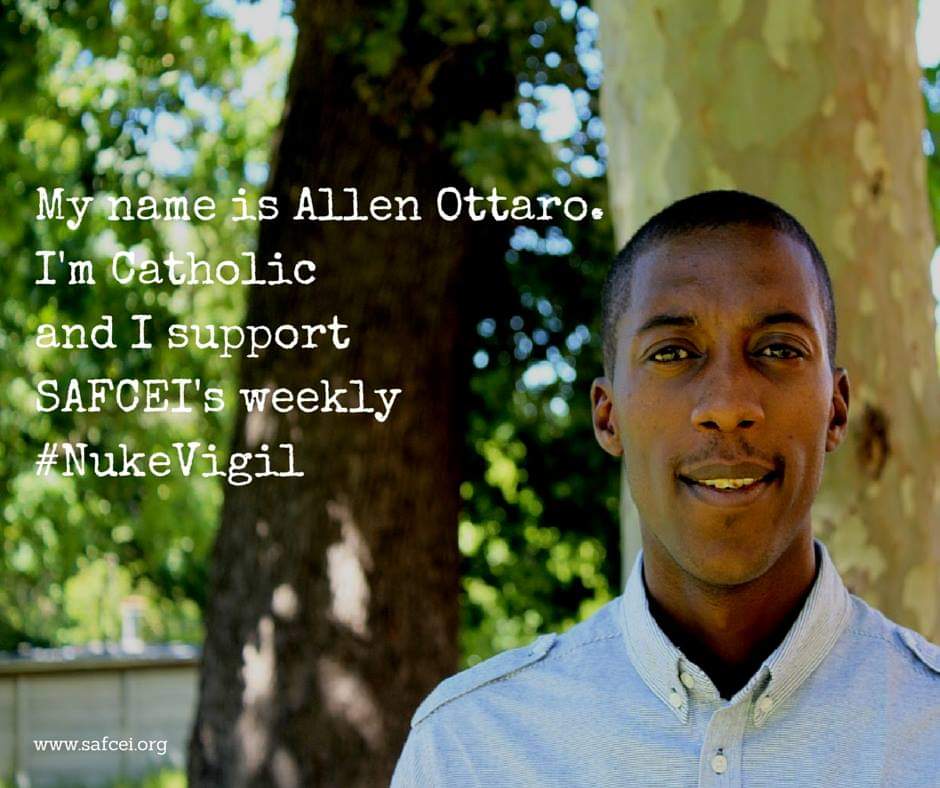 Implementing environmental projects
Demonstration plot on permaculture farming, implemented in the Catholic Diocese of Nakuru, in partnership with Catholic Climate Covenant
CYNESA Cameroon in partnership with a parish in Douala, Cameroon, in a clean up exercise
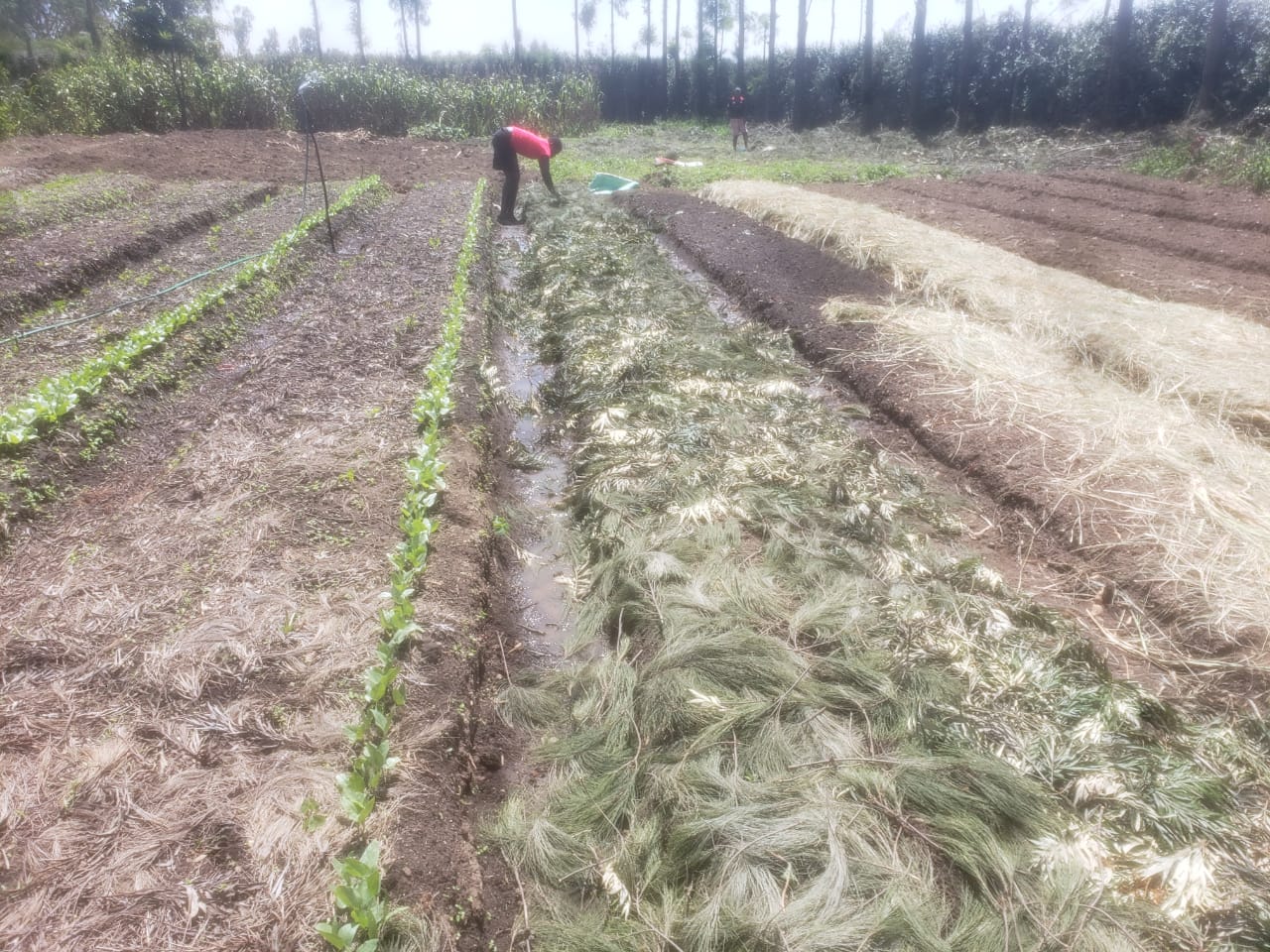 Youth fencing of a plot made available by the Diocese of Murang’a for a joint project between Caritas Murang’a and CYNESA Kenya:
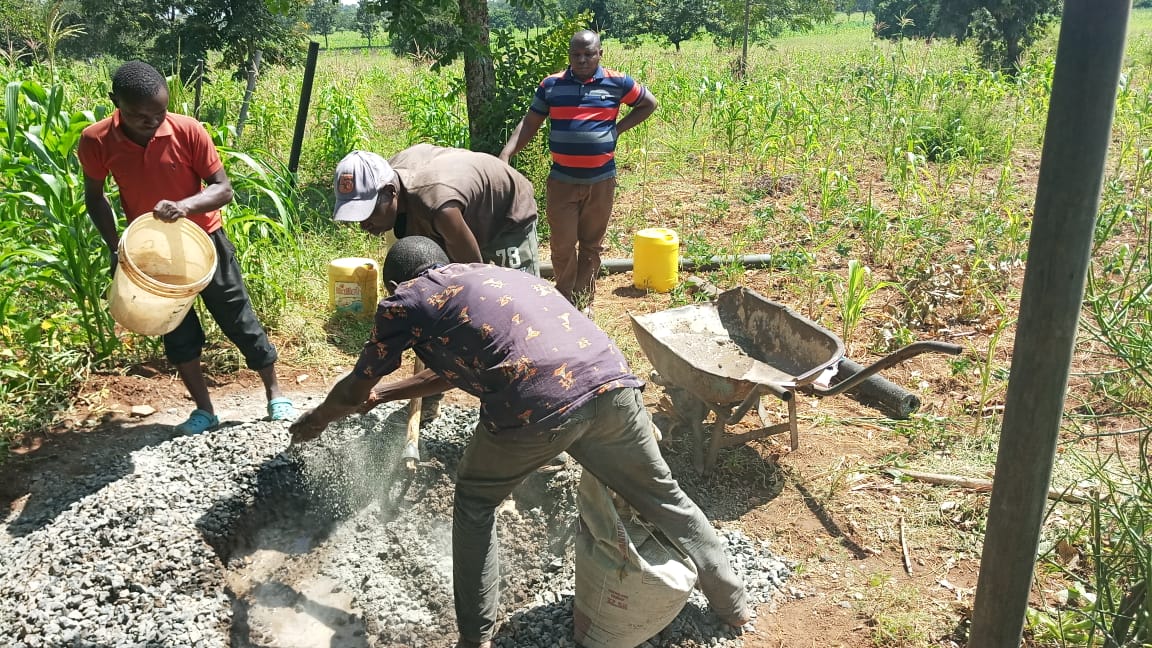 Through partnerships we can overcome any challenge!
Asanteni sana!